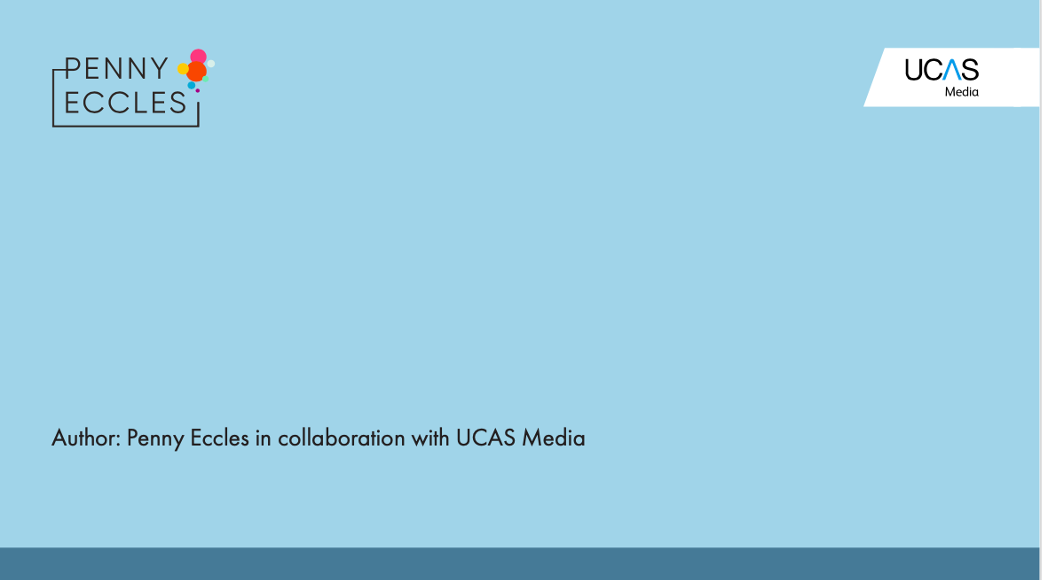 Leaky Hosepipe Solution
ENQUIRERS
APPLICANTS
OFFERS
FIRMS
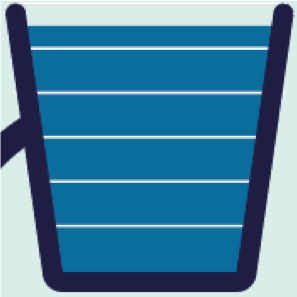 PLACED 
(with clearing)
THE LEAKY HOSEPIPE
University A
University B
University C
University D
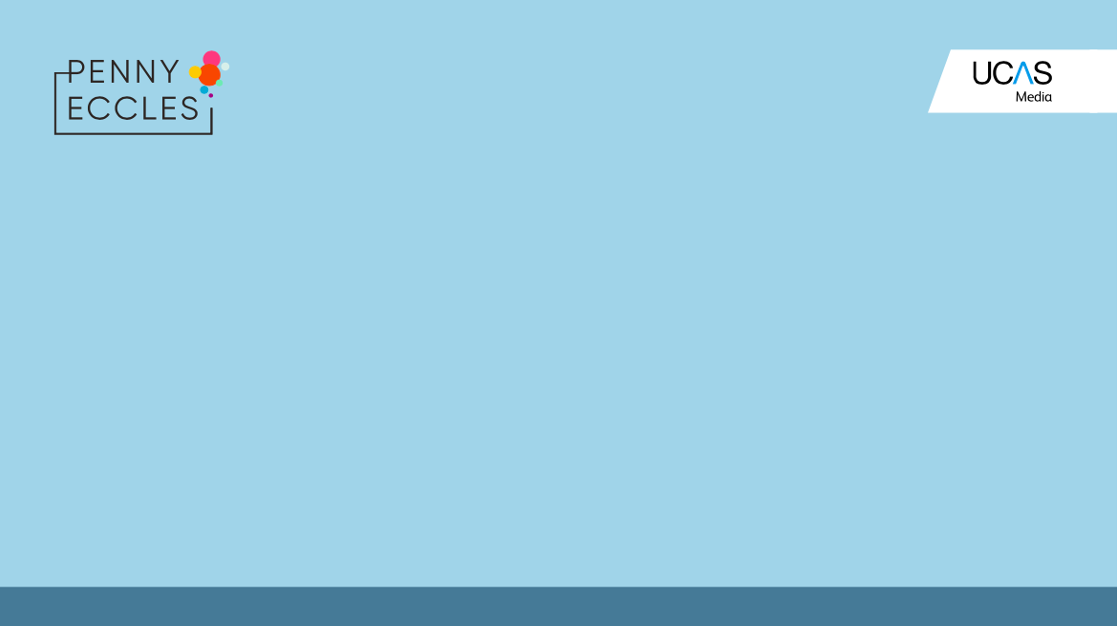 1. We’re all leaky!
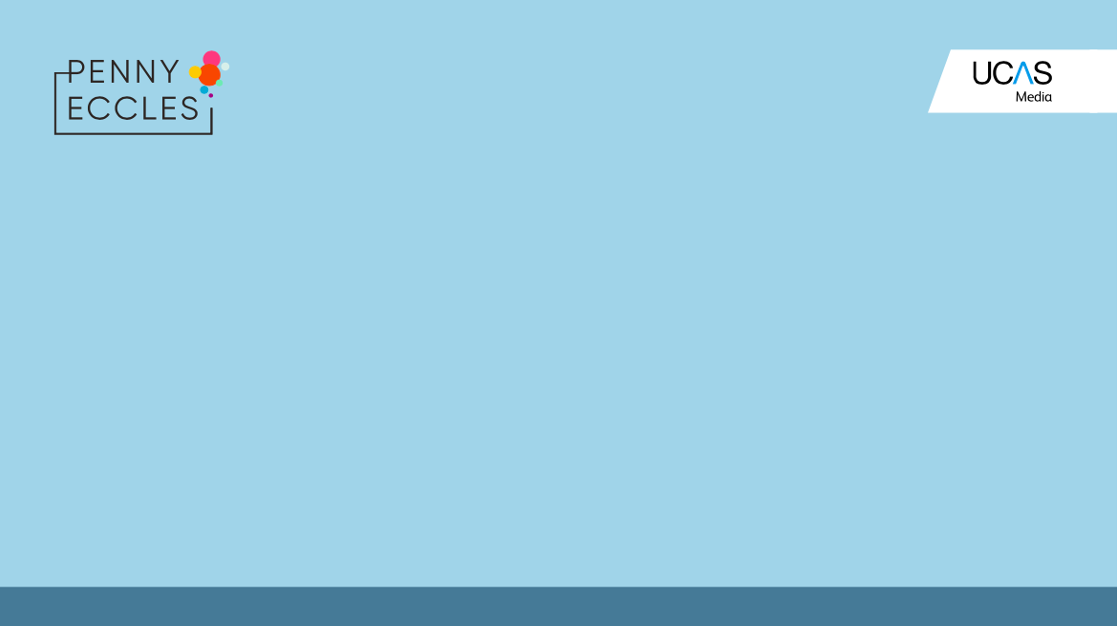 2. What does ‘good’ look like?
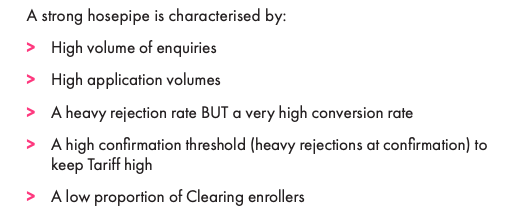 3. Two Leaks to watch
How many of your applicants were ‘known to you’ upon application?

How good is the quality of your enquiry data?
4. Missing (or low) interactions
Outreach
Phone calls
Social Media interactions
Interviews
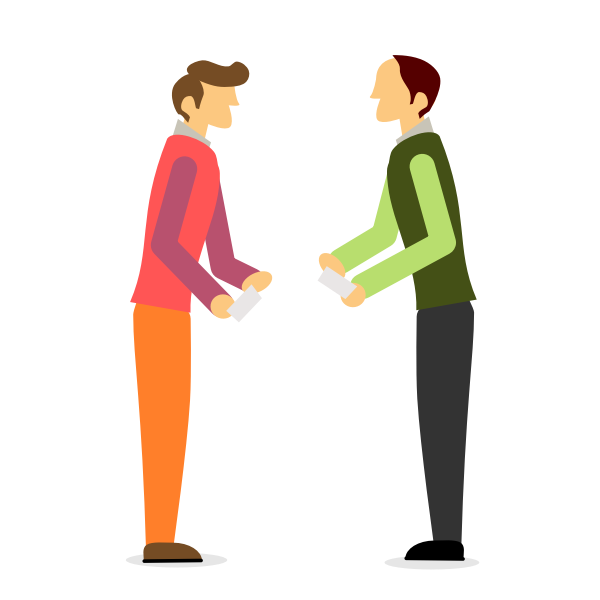 Q. What is your value exchange?
5. Points mean prizes
For almost every hosepipe, the higher the number of touchpoints = the higher the enrolment rate.
5a. The most successful team is an integrated team
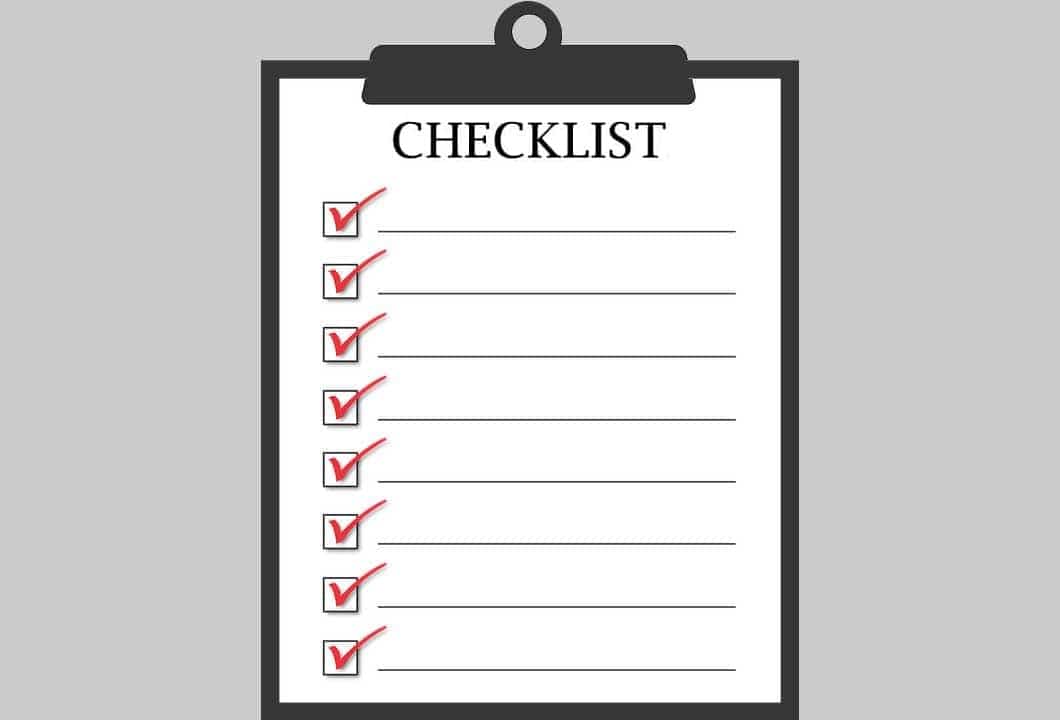 Check enquiry numbers
Your Leaky Hosepipe Checklist
Check rejection rates
Pre-application relationships
Year of entry double-check
Process for maximum capture
Work out value exchange
Minimum ‘markers of care’
Deeper integration with teams
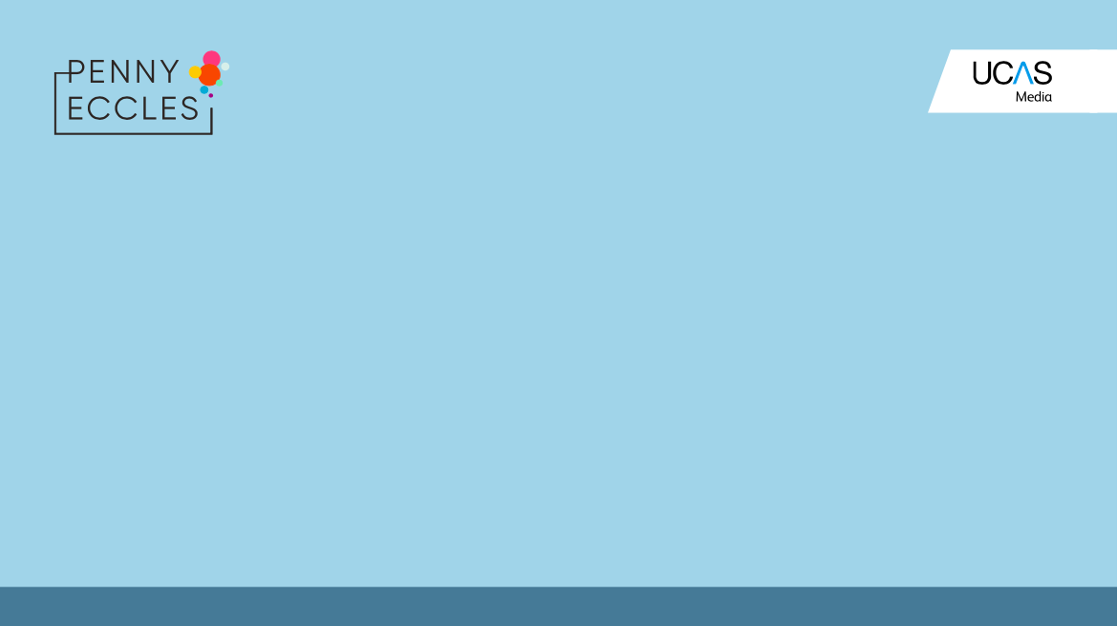 Questions

penny@pennyeccles.co.uk